ik 		jij? 	   mijn moeder

opstaan			7 u.		?	   6 u.
uitkleden		x
zich wassen	x		?	   eerst/dan vader
zich afdrogen	x
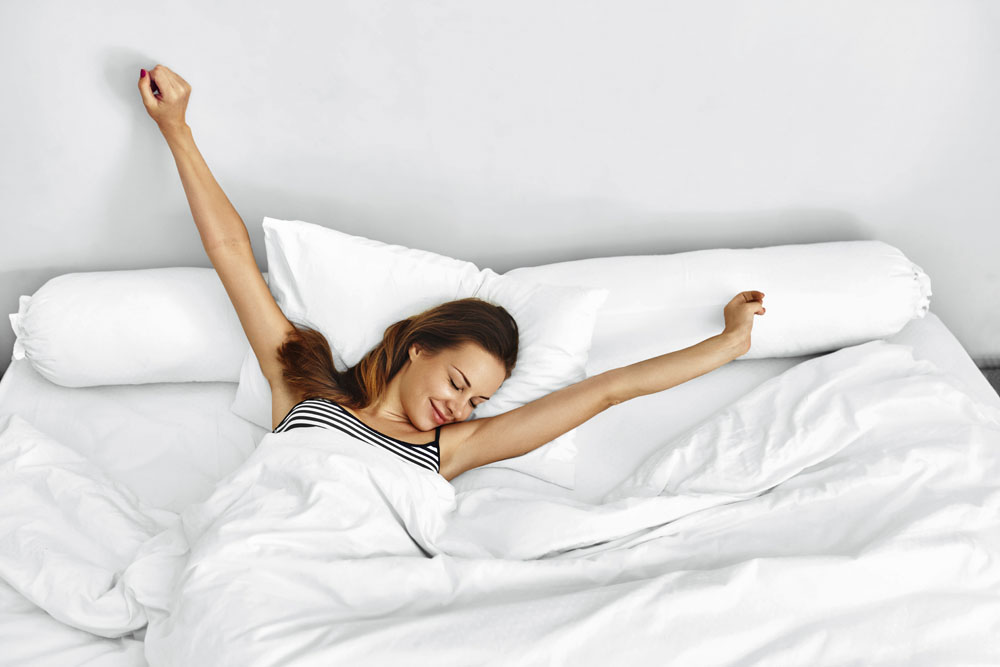 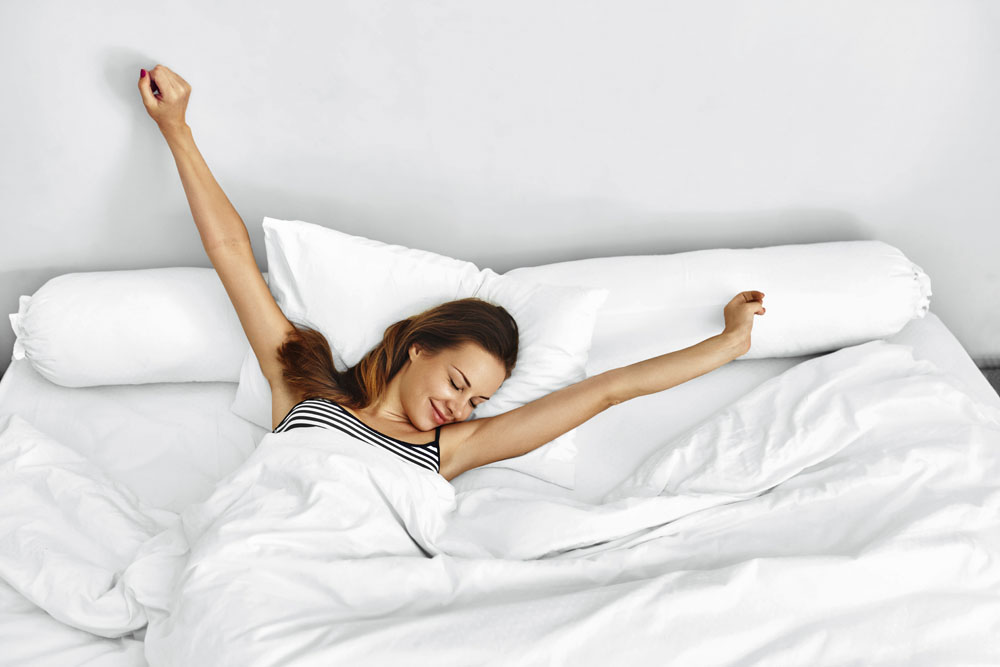